전후 일본의 대중문화와 소비 사회
2조 
박효민 21302074
박현진 21302090
안영윤 21302304       
이호승 20528642 
최소슬 21302236
목 차
1
3
5
2
4
6
전후 일본 경제
가전 제품
음식
술
출판
관광
전후 일본의 경제
전쟁 특수
오일 쇼크
버블 경제
경기 침체
전후 일본의 대중문화와 소비사회(주류)
전후 일본의 주류 변천
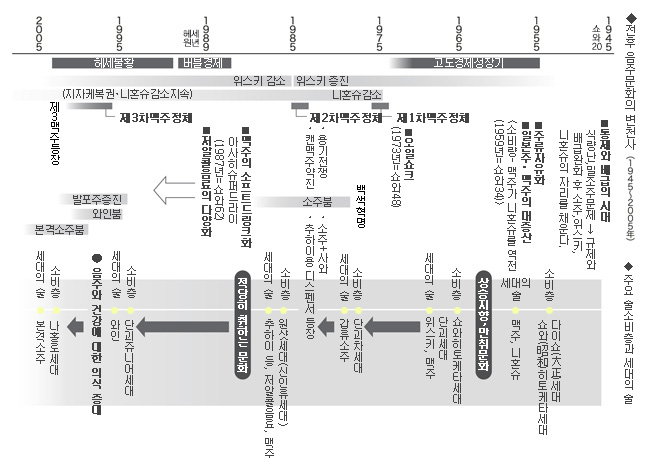 니혼슈
원료 쌀
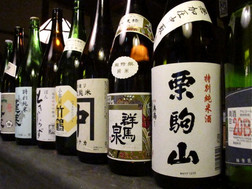 식량난 ㅡ> 배급제도
생산량 多
위스키
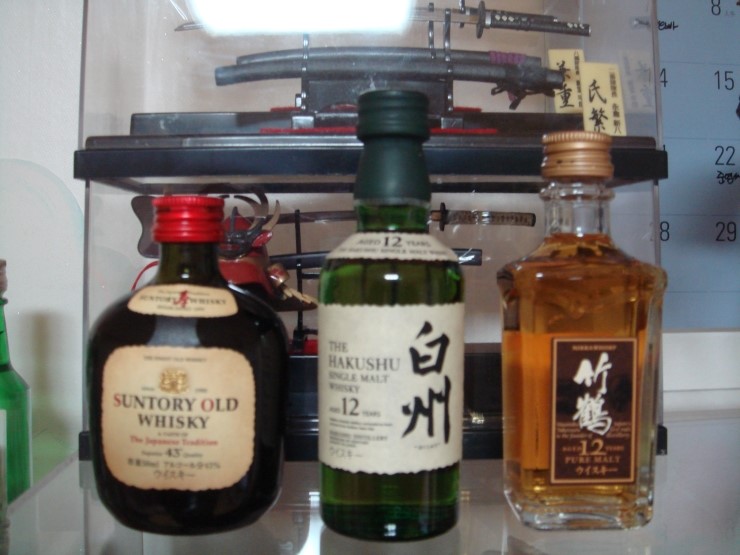 원료통제 완화
맥아
갑류소주
원료통제 완화
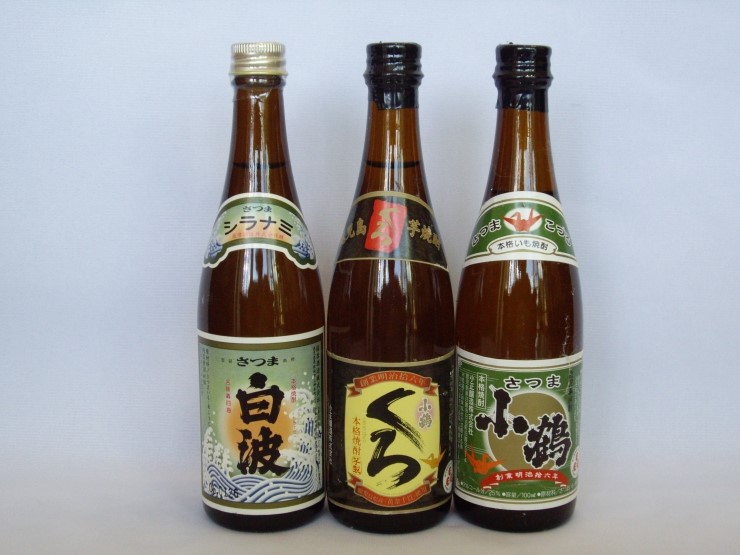 만취문화
다양한 음주스타일
맥주
원료공급 안정
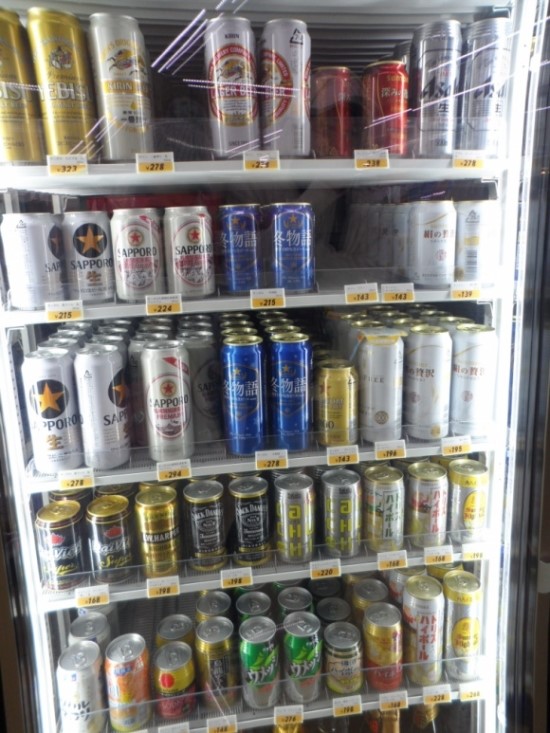 경제적인 윤택
거나한 취기 문화
자동판매기
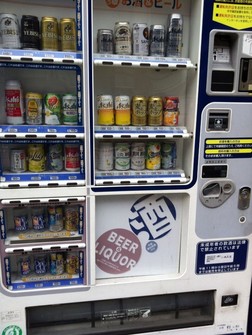 영상
추하이
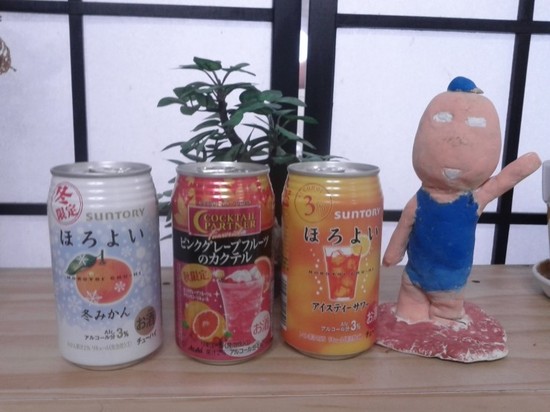 원료통제 완화
연소자층과 여성층 지지
와인
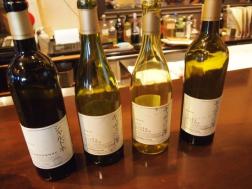 술 스타일의 변화
현재 술
전후 일본의 대중문화와 소비(전자제품)
가전 제품의 생산시작
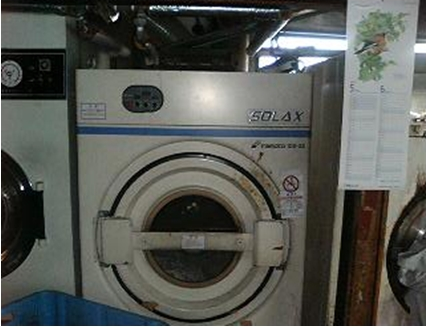 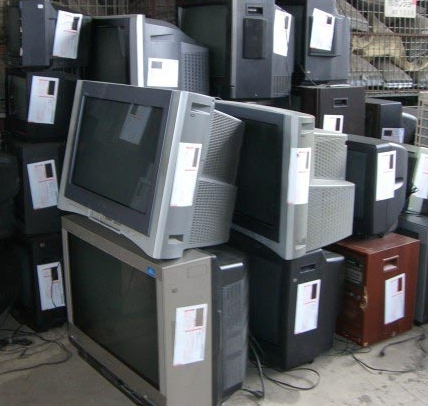 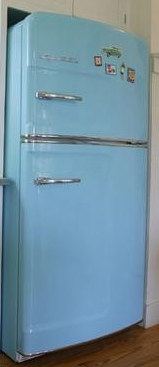 세탁기(좌), TV (중), 냉장고 (우)
오일 쇼크와 자동차 생산
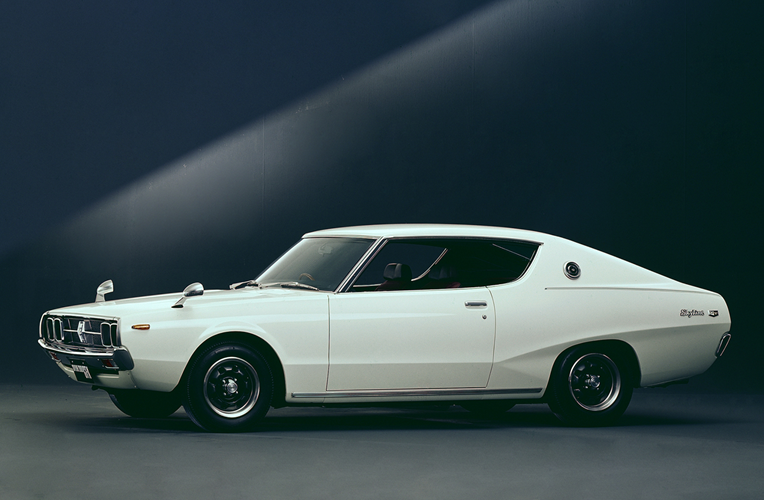 도요타 코롤라 1970 (좌), 닛산 스카이라인 1972 (우)
즐기는 문화 PC와 게임
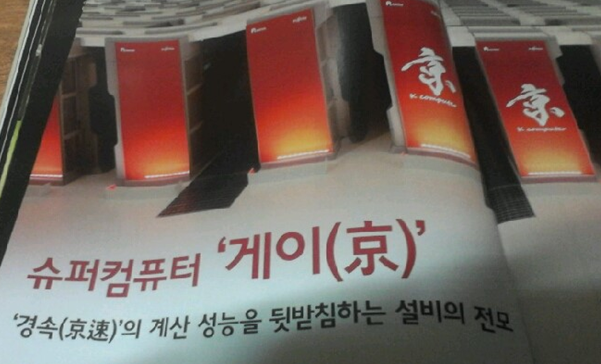 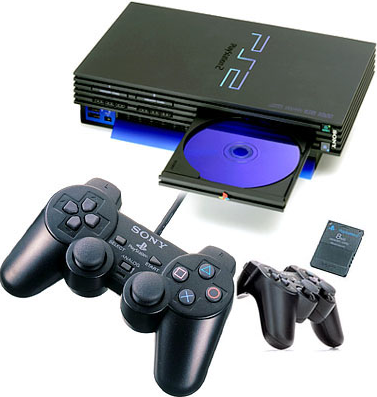 플레이스테이션 2 (좌),  쓰나미 막는 슈퍼컴퓨터 게이 (우)
21세기 휴대폰 문화
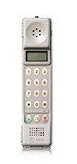 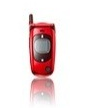 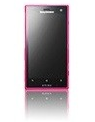 디자인과 편리함 추구
고성능, 다기능 추구
1987년 휴대폰(좌), 2003년도 휴대폰(중), 현재 휴대폰 (우)
전후 일본의 출판시장
만화책
서적
신문
만화
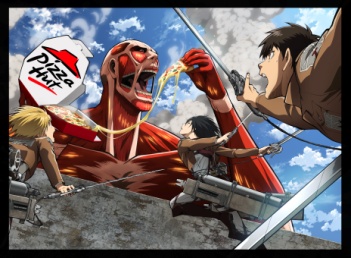 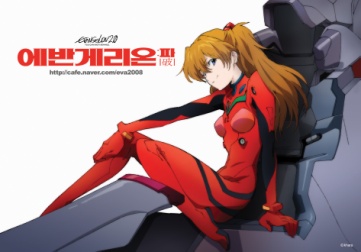 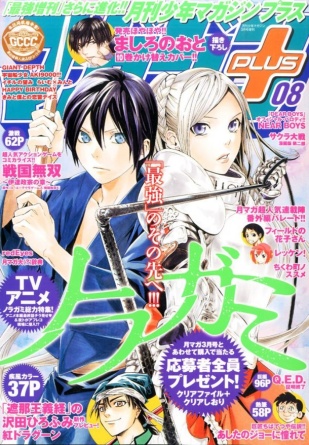 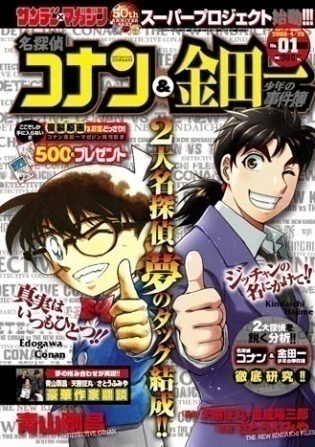 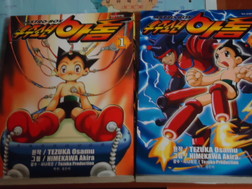 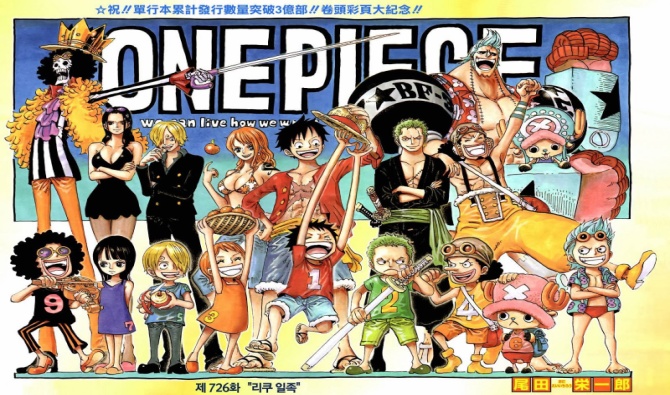 5대 전국지
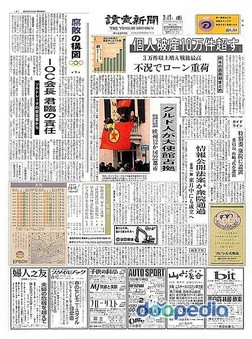 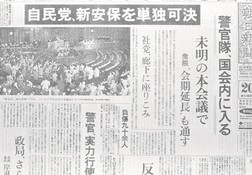 전후의 식생활의 변화
현대 일본의 식생활
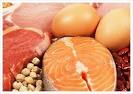 1960년대
1970년대
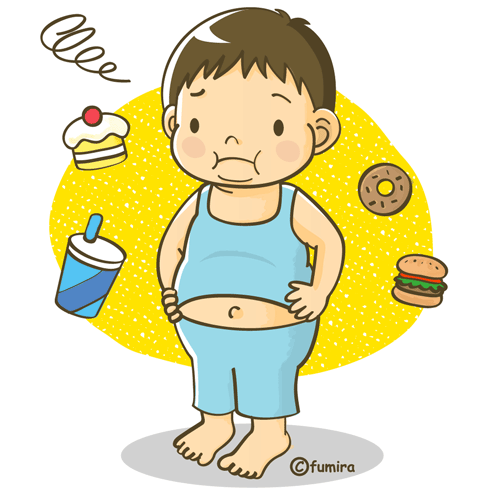 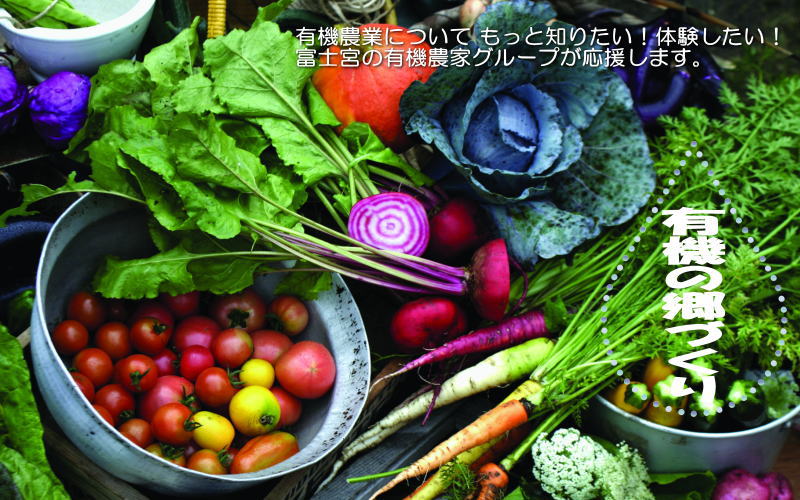 생활양식의 변화
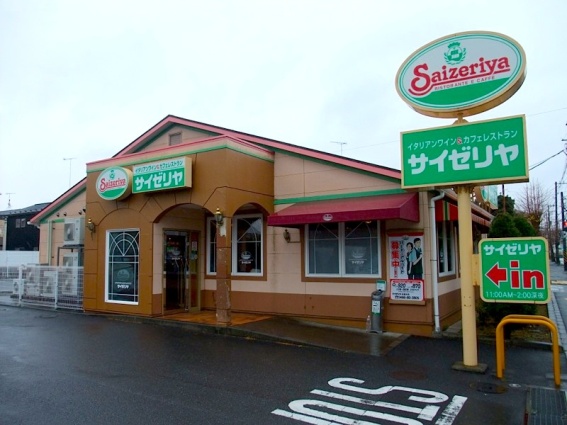 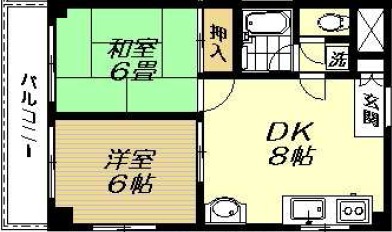 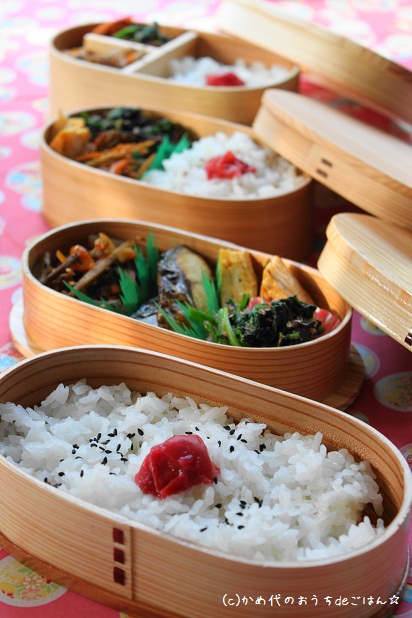 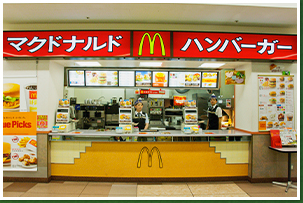 인스턴트 식품의 등장
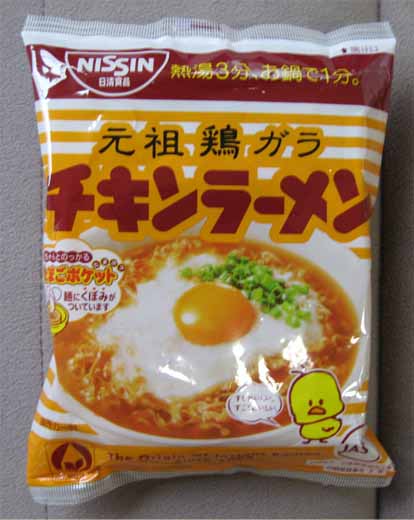 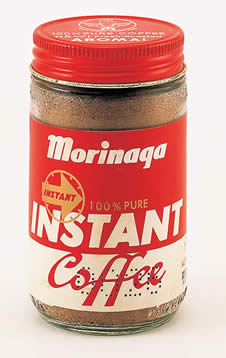 1971년 컵라면등장
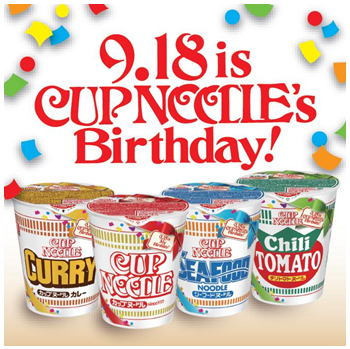 1958년 닛신식품
1960년 모리나가제과
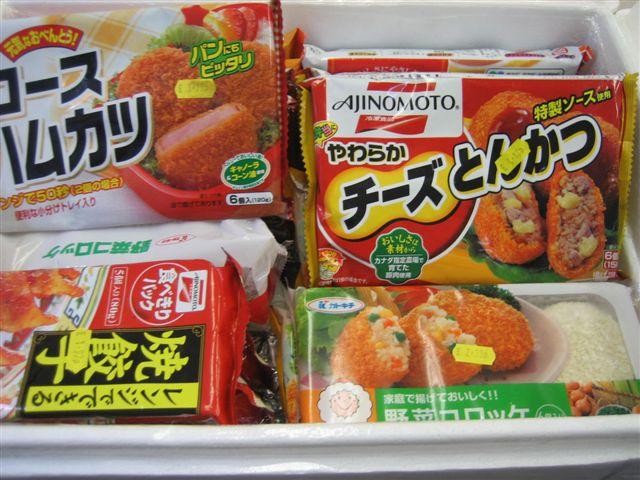 이후 냉동식품
치킨 라멘 CF
전후 일본의 관광 문화
전후 일본 관광
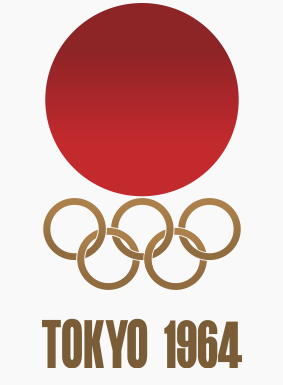 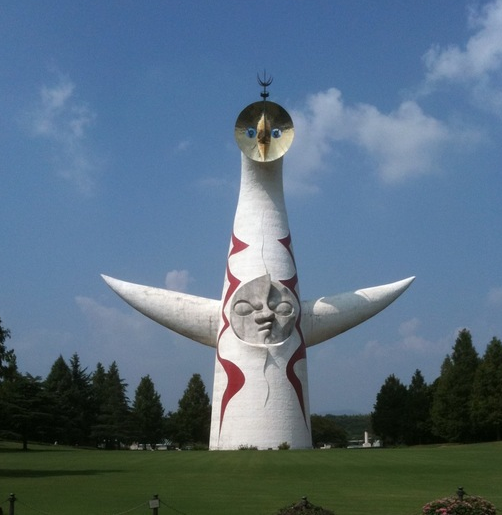 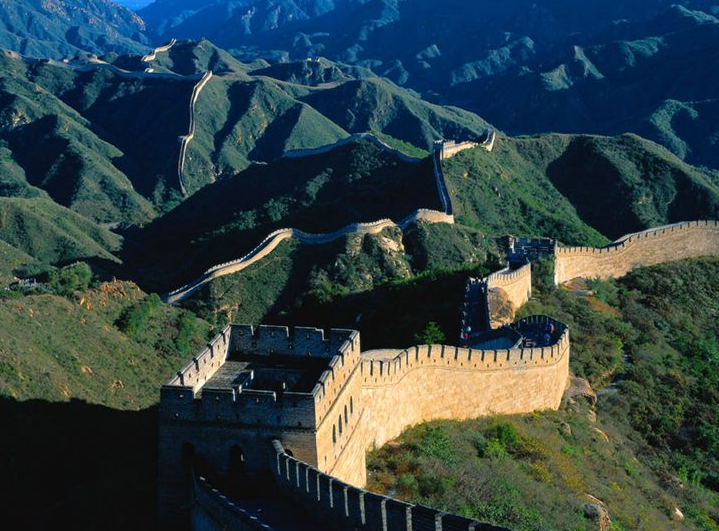 1970년 오사카 
만국 박람회 기념 탑
2007년 해외여행 1위 중국
1964년 도쿄 올림픽
하와이 와이키키해변
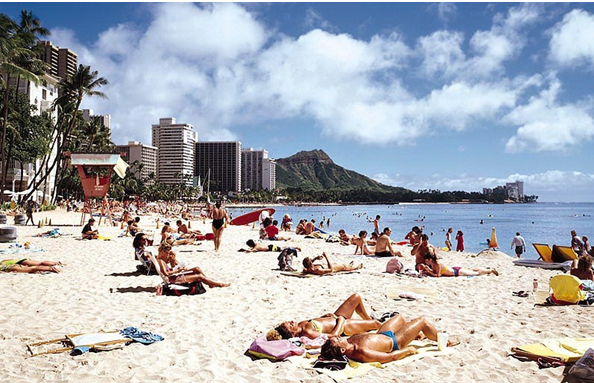 한국 경복궁
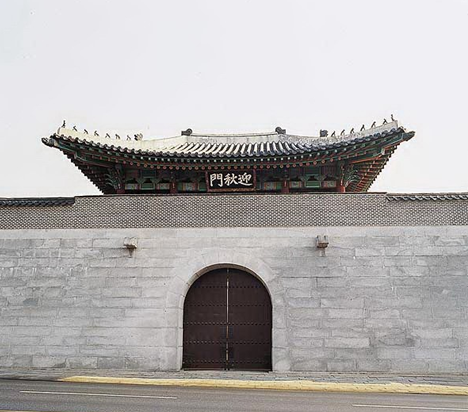 제주 항공 도쿄 동영상
참고 자료
⌜일본 일본인 일본문화⌟ - 정형 -
⌜ 현대 일본사회의 이해⌟ - 구견서 -
Google
위키 백과
Naver 블로그
⌜ 일본의 전통문화 ⌟ - 이지선 -
감사 합니다.